BRAIN AI
Dr Dilan Sanli
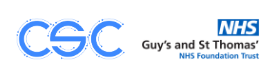 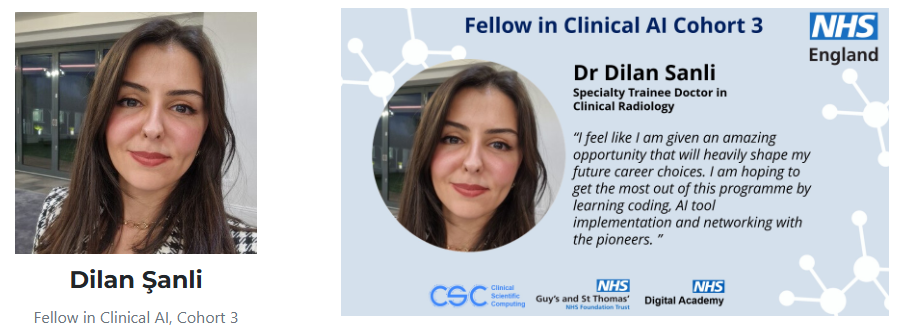 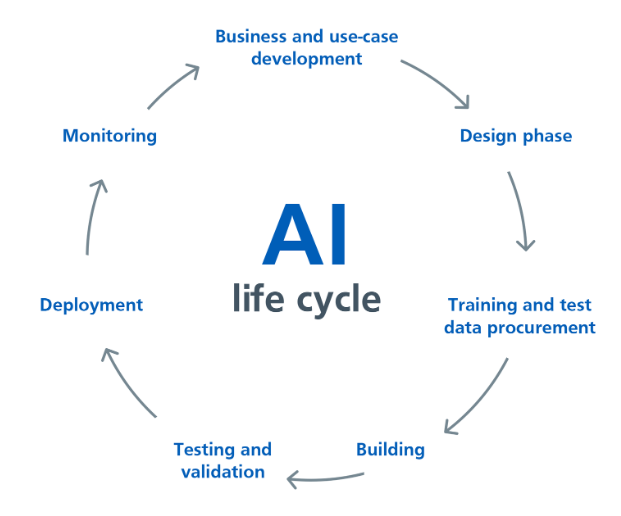 BRAIN AI
Nature of the Project
[Speaker Notes: Dementia affects patients’ memory, language and problem-solving abilities and as the disease progresses it
impacts the patients’ ability to carry out their normal daily activities. Currently there is no cure for dementia, but
there are drugs that can improve symptoms and, in some cases, delay progression.

1 in 3 people progress to
develop dementia. However, it is difficult to predict which patients will progress so more accurate early diagnosis
is crucial to help with this prediction and to provide effective treatment options and support for patients and their
carers.

Prescriptive 

AI: Provides recommendations or solutions (e.g., decision-support systems).]
THIS IS HOW IT WAS ORGINALLY
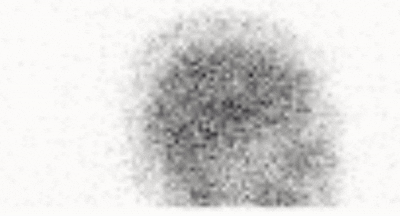 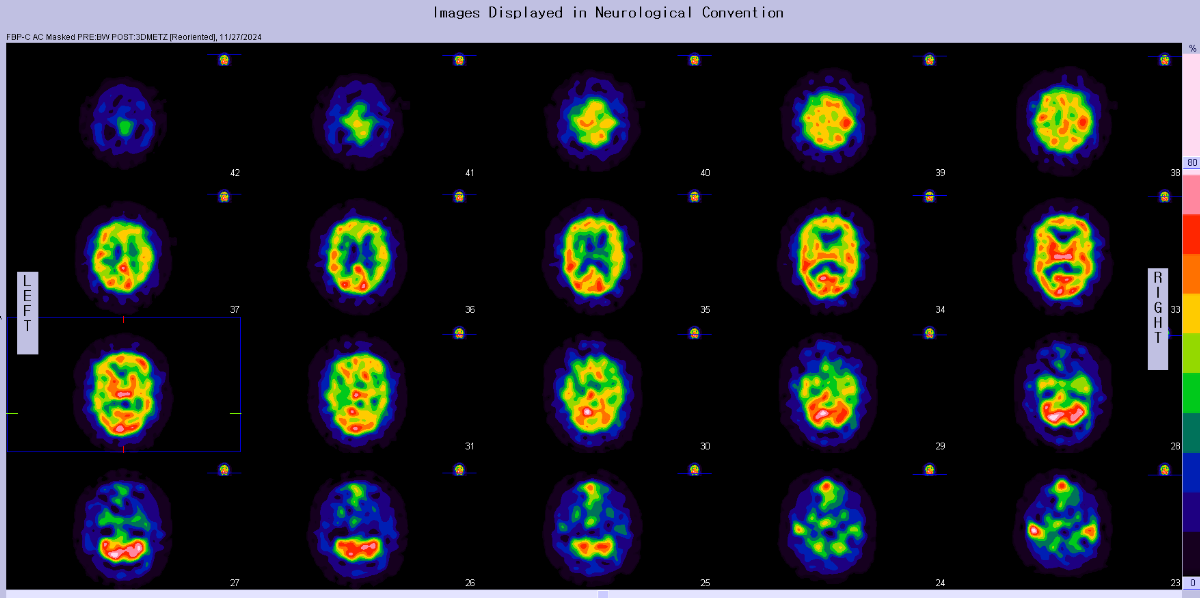 [Speaker Notes: Neuroimaging studies show that reduced brain perfusion is an early functional marker of dementia. 
In addition, new evidence implicates inflammation as a driving force for neurodegeneration. Blood and CSF biomarkers of
inflammation, are associated with accelerated progression of dementia. The quantitative combination of these diagnostic techniques could support earlier
diagnosis of dementia]
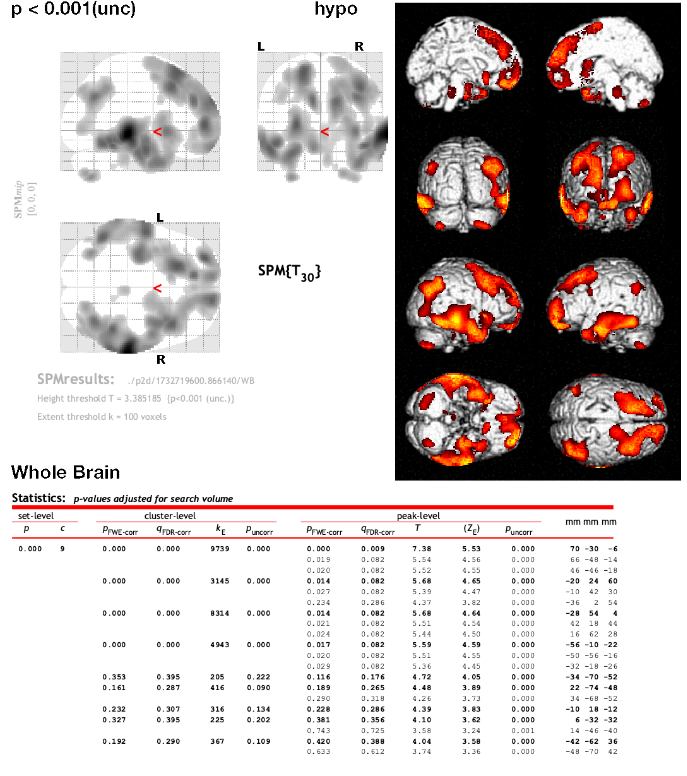 [Speaker Notes: P2D USES STATISTICAL PARAMETRIC MAPPING which is an analytical technique and software used widely in neuroscience.]
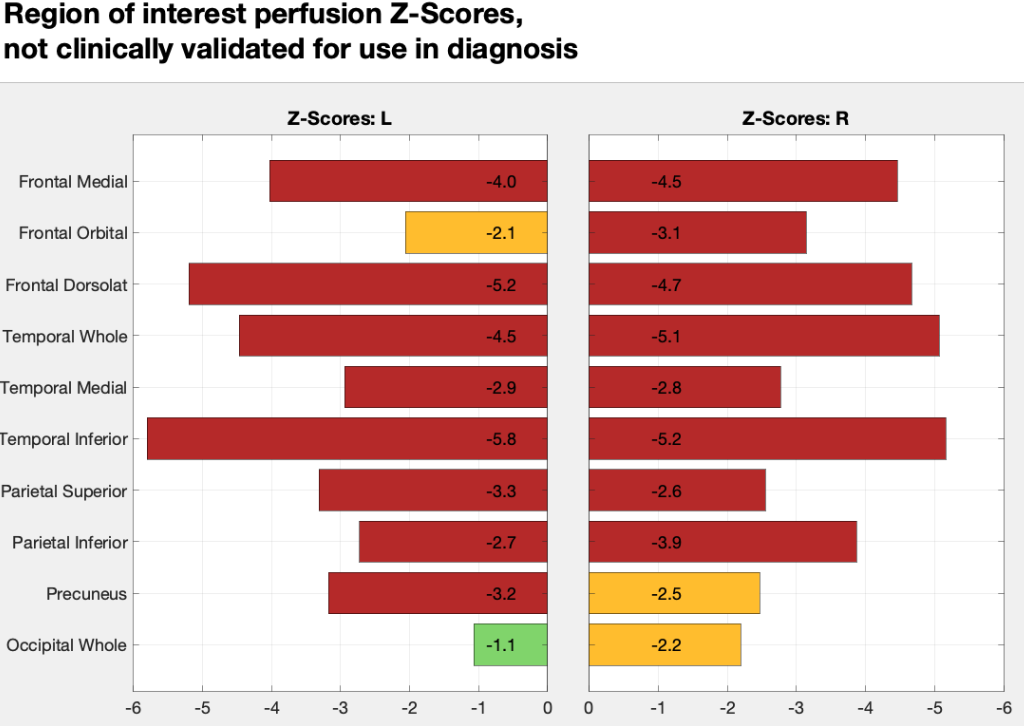 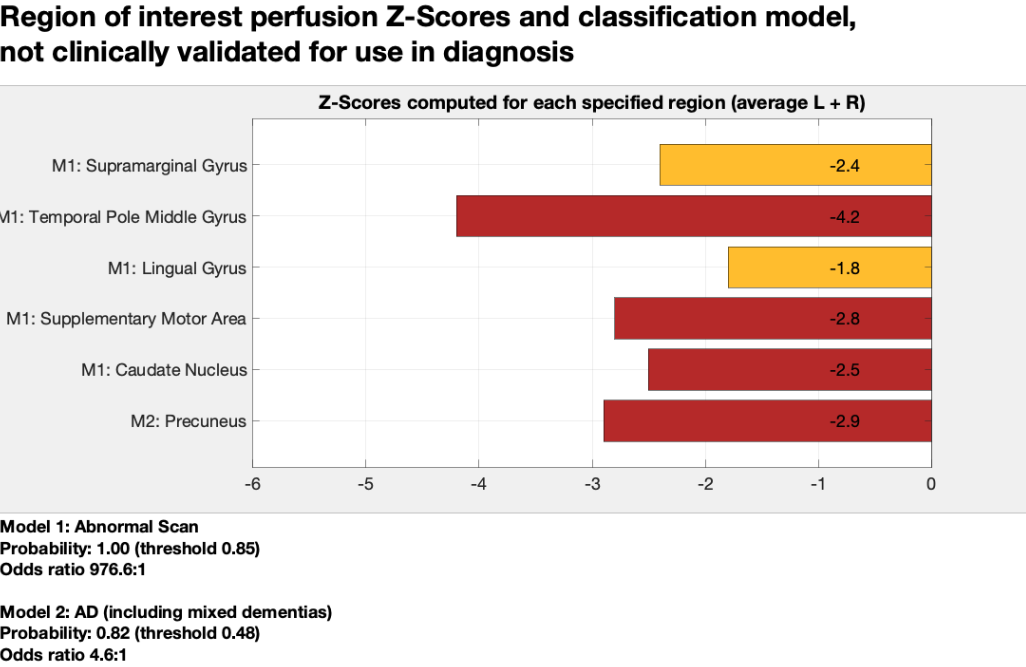 [Speaker Notes: Neuroimaging studies show that reduced brain perfusion is an early functional marker of dementia. 
In addition, new evidence implicates inflammation as a driving force for neurodegeneration. Blood and CSF biomarkers of
inflammation, are associated with accelerated progression of dementia. The quantitative combination of these diagnostic techniques could support earlier
diagnosis of dementia]
My Role
[Speaker Notes: Currently deployed in shadow mode.]
Side Projects
Lessons Learnt
[Speaker Notes: data scientists, engineers, clinicians, and policymakers, ensuring alignment with clinical goals.

Critical Thinking: carefully evaluate the performance of vendors and do your own evaluation. 

Adaptability: understand the health care system dynamics well first and evolve your AI solution accordingly. 

Behold AI went into administration: is a formal process that a company goes through when it can't pay its debts and becomes insolvent.]
RECOMMENDATIONS
Project Proposal
AI Board  Group for Vendor Check
AI Review Group
AI Oversight Group
Trust Board
Thank you!